Recursion (Part 2)
Solving Recurrence Relations
1
Divide and Conquer
bisection works by recursively finding which half of the range 'plus' – 'minus' the root lies in
each recursive call solves the same problem (tries to find the root of the function by guessing at the midpoint of the range)
each recursive call solves one smaller problem because half of the range is discarded
bisection method is decrease and conquer
divide and conquer algorithms typically recursively divide a problem into several smaller sub-problems until the sub-problems are small enough that they can be solved directly
2
Merge Sort
merge sort is a divide and conquer algorithm that sorts a list of numbers by recursively splitting the list into two halves
4
3
5
2
8
7
6
1
4
3
5
2
8
7
6
1
4
3
5
2
6
1
8
7
4
3
5
2
8
7
6
1
3
the split lists are then merged into sorted sub-lists
4
3
5
2
8
7
6
1
3
4
2
5
1
6
7
8
2
3
4
5
1
6
7
8
1
2
3
4
5
6
7
8
4
Merging Sorted Sub-lists
two sub-lists of length 1
left
right
4
3
result
3
4
1 comparison
2 copies
5
LinkedList<Integer> result = new LinkedList<Integer>();

int fL = left.getFirst();
int fR = right.getFirst();
if (fL < fR) {
  result.add(fL);
  left.removeFirst();
}
else {
  result.add(fR);
  right.removeFirst();
}
if (left.isEmpty()) {
  result.addAll(right);
}
else {
  result.addAll(left);
}
6
Merging Sorted Sub-lists
two sub-lists of length 2
left
right
3
4
2
5
result
2
3
4
5
3 comparisons
4 copies
7
LinkedList<Integer> result = new LinkedList<Integer>();

while (left.size() > 0 && right.size() > 0 ) {
  int fL = left.getFirst();
  int fR = right.getFirst();
  if (fL < fR) {
    result.add(fL);
    left.removeFirst();
  }
  else {
    result.add(fR);
    right.removeFirst();
  }
}
if (left.isEmpty()) {
  result.addAll(right);
}
else {
  result.addAll(left);
}
8
Merging Sorted Sub-lists
two sub-lists of length 4
left
right
2
3
4
5
1
6
7
8
result
1
2
3
4
5
6
7
8
5 comparisons
8 copies
9
Simplified Complexity Analysis
in the worst case merging a total of n elements requires
n – 1 	comparisons  + 
n 			copies
= 2n – 1 	total operations
we say that the worst-case complexity of merging is the order of O(n)
O(...) is called Big O notation
notice that we don't care about the constants 2 and 1
10
formally, a function f(n) is an element of O(n) if and only if there is a positive real number M and a real number m such that
| f(n) | < Mn  for all  n > m 

is 2n – 1 an element of O(n)?
yes, let M = 2 and m = 0, then 2n – 1 < 2n for all n > 0
11
Informal Analysis of Merge Sort
suppose the running time (the number of operations) of merge sort is a function of the number of elements to sort
let the function be T(n) 
merge sort works by splitting the list into two sub-lists (each about half the size of the original list) and sorting the sub-lists
this takes  2T(n/2)  running time
then the sub-lists are merged
this takes O(n) running time
total running time T(n) = 2T(n/2) + O(n)
12
Solving the Recurrence Relation
T(n)		2T(n/2) + O(n)                 T(n) approaches...
		 	2T(n/2) + n
		=	2[ 2T(n/4) + n/2 ] + n
		=	4T(n/4) + 2n 
		=	4[ 2T(n/8) + n/4 ] + 2n
		=	8T(n/8) + 3n 
		=	8[ 2T(n/16) + n/8 ] + 3n
		=	16T(n/16) + 4n 
		=	2kT(n/2k) + kn
13
Solving the Recurrence Relation
T(n)	=	2kT(n/2k) + kn 

for a list of length 1 we know T(1) = 1 
if we can substitute T(1) into the right-hand side of T(n) we might be able to solve the recurrence

n/2k = 1    2k = n  k = log(n)
14
Solving the Recurrence Relation
T(n)	=	2log(n)T(n/2log(n)) + n log(n) 
		=	n T(1) + n log(n) 
		=	 n + n log(n) 
			 n log(n)
15
Is Merge Sort Efficient?
consider a simpler (non-recursive) sorting algorithm called insertion sort
// to sort an array a[0]..a[n-1]               not Java!
for i = 0 to (n-1) {
  k = index of smallest element in sub-array a[i]..a[n-1]
  swap a[i] and a[k]
}
for i = 0 to (n-1) {                            not Java!
  for j = (i+1) to (n-1) {
    if (a[j] < a[i]) {
      k = j;
    }
  }
  tmp = a[i];   a[i] = a[k];   a[k] = tmp;
}
1 comparison +
1 assignment
3 assignments
16
T(n)
17
Comparing Rates of Growth
O(2n)
O(n2)
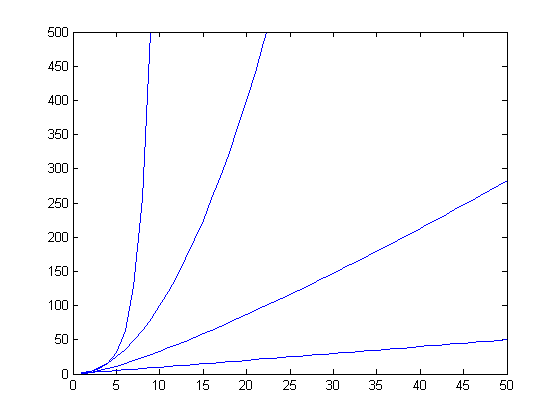 O(n logn)
O(n)
n
18
Comments
big O complexity tells you something about the running time of an algorithm as the size of the input, n, approaches infinity
we say that it describes the limiting, or asymptotic, running time of an algorithm
for small values of n it is often the case that a less efficient algorithm (in terms of big O) will run faster than a more efficient one
insertion sort is typically faster than merge sort for short lists of numbers
19
Revisiting the Fibonacci Numbers
the recursive implementation based on the definition of the Fibonacci numbers is inefficient

public static int fibonacci(int n) {
  if (n == 0) {
   return 0;
  }
  else if (n == 1) {
   return 1;
  }
  int f = fibonacci(n - 1) + fibonacci(n - 2);
  return f;
}
20
how inefficient is it?
let T(n) be the running time to compute the nth Fibonacci number
T(0) = T(1) = 1
T(n) is a recurrence relation
21
T(n)
22
Solving the Recurrence Relation
T(n)	>	2kT(n - 2k)

we know T(1) = 1 
if we can substitute T(1) into the right-hand side of T(n) we might be able to solve the recurrence

n - 2k = 1    1 + 2k = n  k = (n – 1)/2
23
An Efficient Fibonacci Algorithm
an O(n) algorithm exists that computes all of the Fibonacci numbers from f(0) to f(n)
F(5)
F(4)
F(3)
F(2)
F(1)
1
F(3)
F(2)
F(2)
F(1)
1
F(1)
1
F(0)
0
F(1)
1
F(0)
0
F(1)
1
F(0)
0
24
create an array of length (n + 1) and sequentially fill in the array values
O(n)

// pre. n >= 0
public static int[] fibonacci(int n) {
  int[] f = new int[n + 1];
  f[0] = 0;
  f[1] = 1;
  for (int i = 2; i < n + 1; i++) {
    f[i] = f[i - 1] + f[i - 2];
  }
  return f;
}
25
Closing Question
the recursive Fibonacci and merge sort algorithms can be illustrated using a call tree
merge sort is actually 2 trees; one to split and one to merge

why is the Fibonacci algorithm O(2n) and merge sort O(n logn)?
26